TRUQUES E DICAS 3DEXPERIENCE®Fazer rollback a um Hotfix
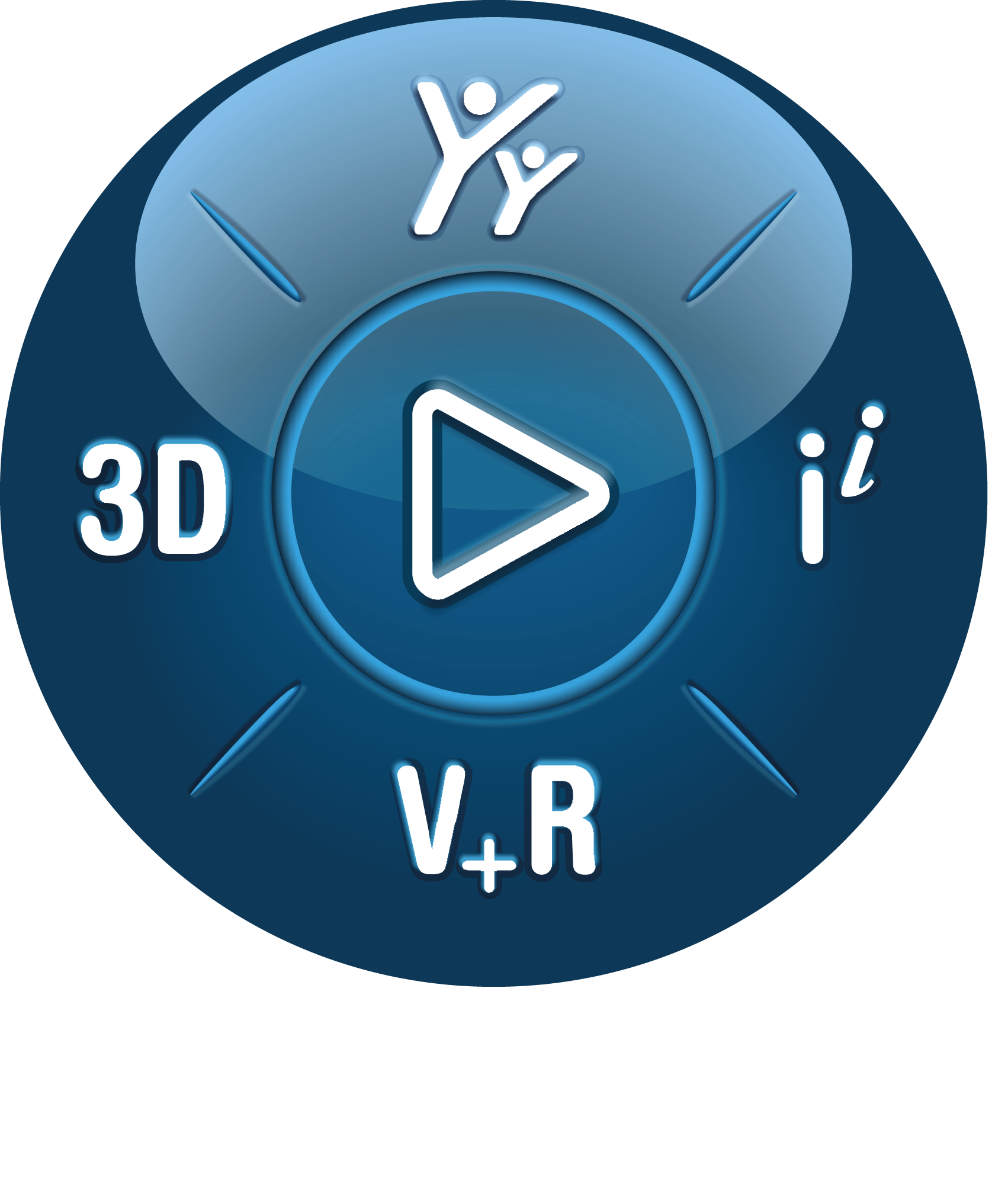 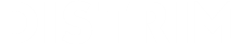